EITI : Planes de trabajoLos retos de un buen plan de trabajo: México
Beatriz Olivera
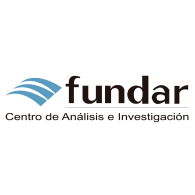 Fortalezas: 
Ha existido una construcción conjunta de los planes de trabajo en el GMN. 
Los planes de trabajo se han retroalimentado y se han tomado en cuenta todas las perspectivas. 
Financiamiento estable por parte de GIZ
GTT: Informes, Información socioambiental, Comunicación, beneficiarios reales y género, éste último se ha fortalecido. 
Se han involucrado a otras secretarías (Semarnat y recientemente SFP)
Hay dos planes de trabajo en sociedad civil: uno con GMN y otro con GA.
Áreas de oportunidad:
Ha existido un bajo desempeño respecto a procurar el cumplimiento del plan de trabajo acordado. El poco avance es evidente en la solicitud de prórrogas en que hemos entrado así como en la limitación de los tiempos para la redacción de informes. 
Ej:  Los informes 2017 y 2018 se hicieron apresuradamente con escasas ventanas de tiempo para discusión de temas relevantes.
Planes de trabajo EITI/ México
-Se acordó en enero de 2020 la elaboración de un informe socioambiental complementario pero apenas en noviembre se retomó el trabajo.
-Se elaboró una hoja de ruta sobre la implementación de BR desde 2017, se tuvo una reunión de GTT en marzo y el tema se retomó hasta noviembre.
-El mismo plan de trabajo no se adscribe a minuta de GMN como acuerdo oficial firmado, y queda un tanto informal se implementación.
- Los informes son escasamente progresivos.

Factores que han impedido un adecuado cumplimiento de los planes de trabajo: 
Pandemia, cambio de estafeta de la secretaría técnica, falta de dedicación exclusiva de una secretaría técnica a cargo de EITI, falta de cumplimiento de acuerdos, las minutas no se enviaron durante meses en tiempo y forma, lo cual ya se hace desde agosto.
Planes de trabajo EITI/ México
Recomendaciones, lecciones aprendidas:
*Elaborar planes bajo una perspectiva en la cual se incluyan todas las voces es fundamental para lograr compromisos de todos los sectores. 
*Adscribir el plan de trabajo a acuerdo de GMN y dejarlo en minuta. 
*La toma de minutas, la firma de las mismas por las y los asistentes y el envío en tiempo y forma debe ser una práctica constante para asegurar el adecuado cumplimiento de las actividades contempladas en los planes de trabajo.
*Dedicación exclusiva de la secretaría técnica del GMN para dar seguimiento a EITI, y no tener responsabilidades adicionales. 
*Es importante la medición de objetivos para asegurar la progresividad de los informes.
*Existencia de una secretaría técnica para sociedad civil para asegurar el seguimiento de acuerdos y correcta comunicación  con el GA.
*Existencia de un financiamiento estable para asegurar la sostenibilidad del proceso.
Planes de trabajo EITI/ México